THỨ TƯ
TUẦN VII THƯỜNG NIÊN
Sau lễ Chúa Thánh Thần hiện xuống
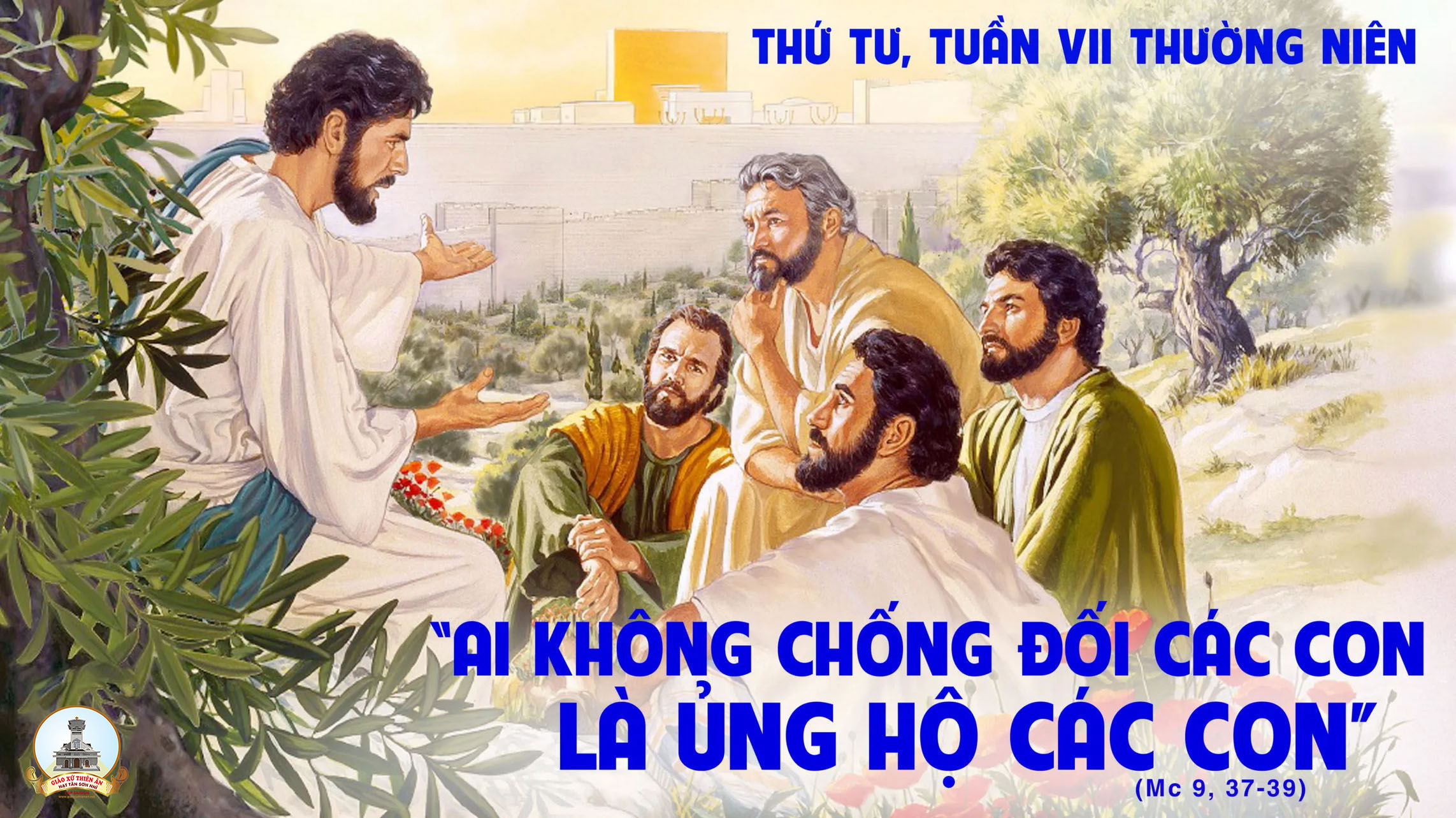 Ca Nhập LễVào Thánh LễLm. Nguyễn Duy
Đk: Lòng con hân hoan tin tưởng và hy vọng, cùng với anh em chung lời ngợi khen Chúa. Hợp trong Giê-su nên một thân duy nhất, hiến dâng cuộc đời làm của lễ tình yêu.
Tk1: Bao đêm ngày lòng con luôn khấn nguyện, đến thánh điện tìm sức sống vô biên. Con đêm ngày hằng mơ về bên Chúa, Chúa chính là nguồn suối bình yên.
Đk: Lòng con hân hoan tin tưởng và hy vọng, cùng với anh em chung lời ngợi khen Chúa. Hợp trong Giê-su nên một thân duy nhất, hiến dâng cuộc đời làm của lễ tình yêu.
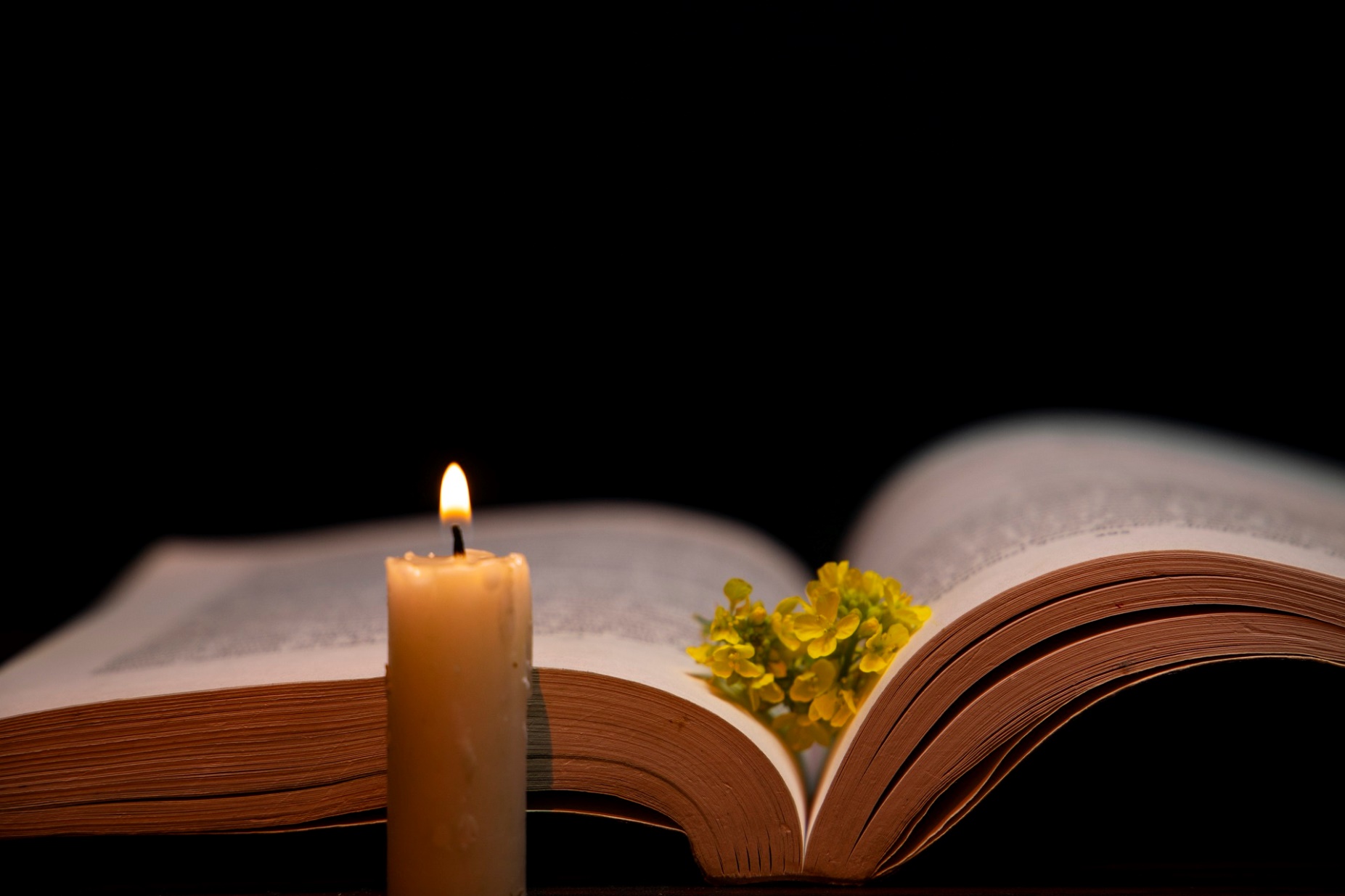 Các người không biết cuộc đời mình ngày mai sẽ ra sao ? Hãy nói : Nếu Chúa muốn.
Bài trích thư của thánh Gia-cô-bê tông đồ.
Đáp ca:
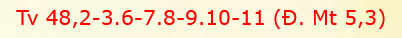 Phúc thay ai có tâm hồn nghèo khó, vì Nước Trời là của họ.
Alleluia-Alleluia:
Chúa nói: Chính Thầy là con đường, là sự thật và là sự sống. Không ai có thể đến với Chúa Cha mà không qua Thầy.
Alleluia:
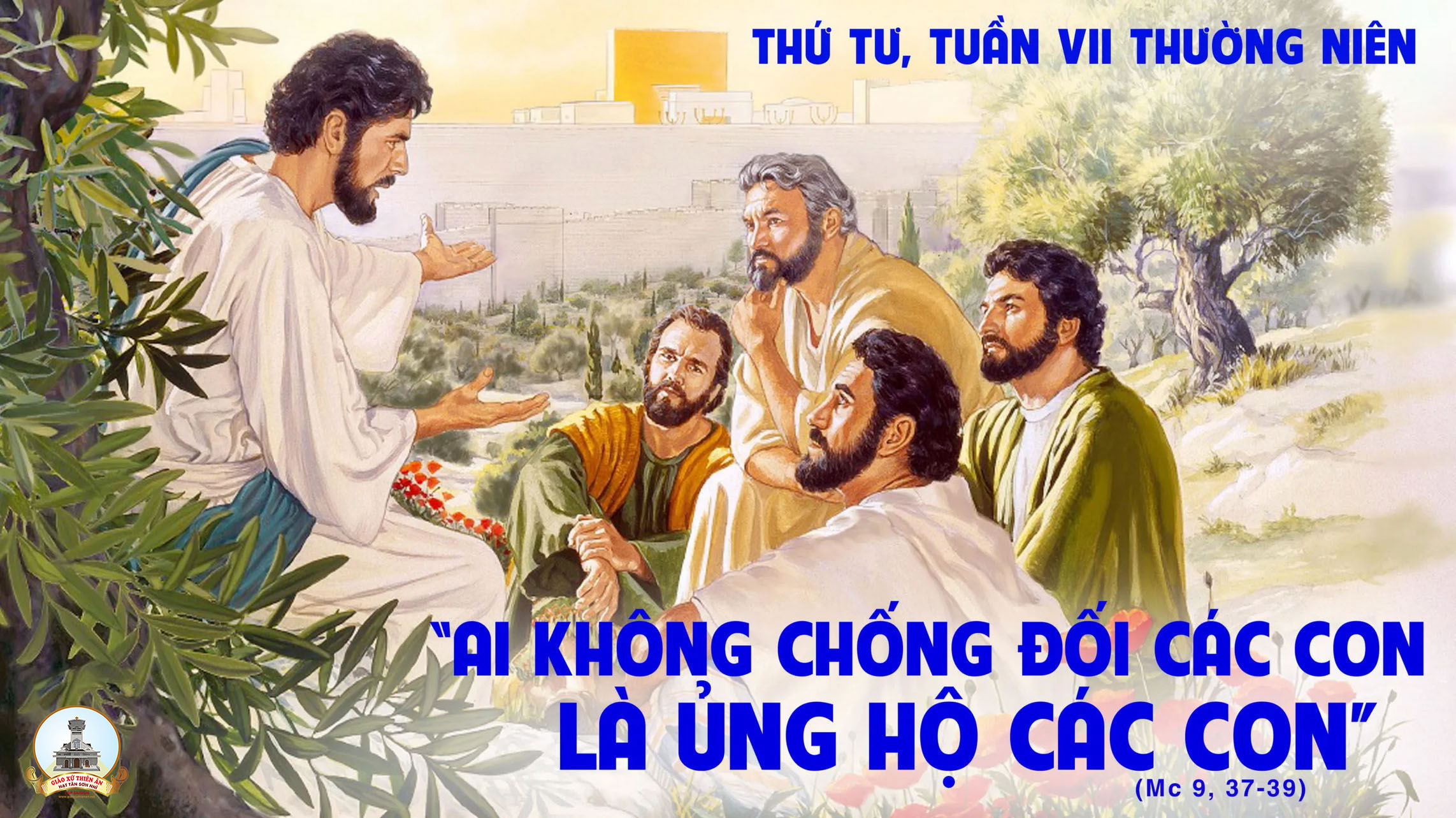 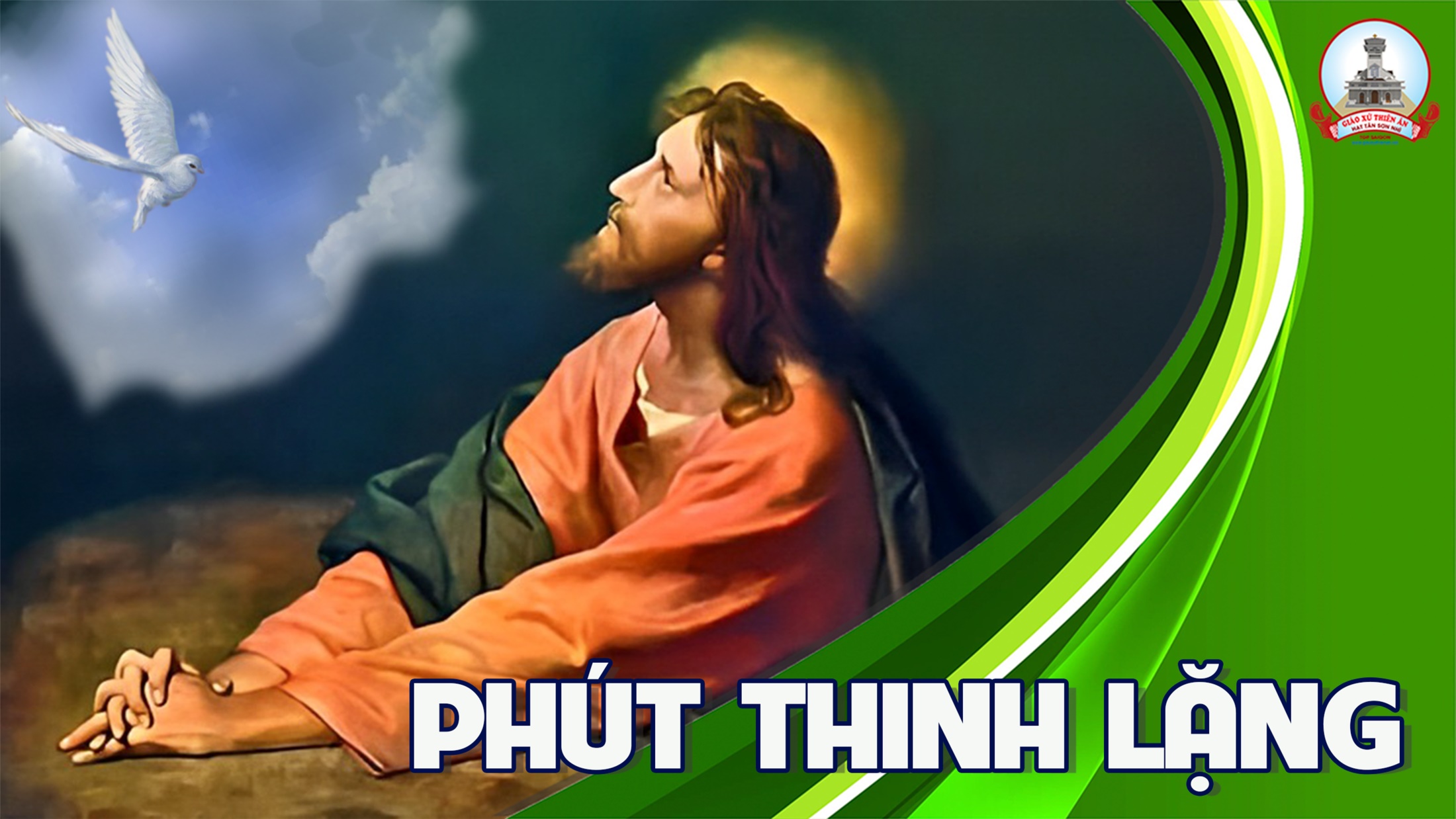 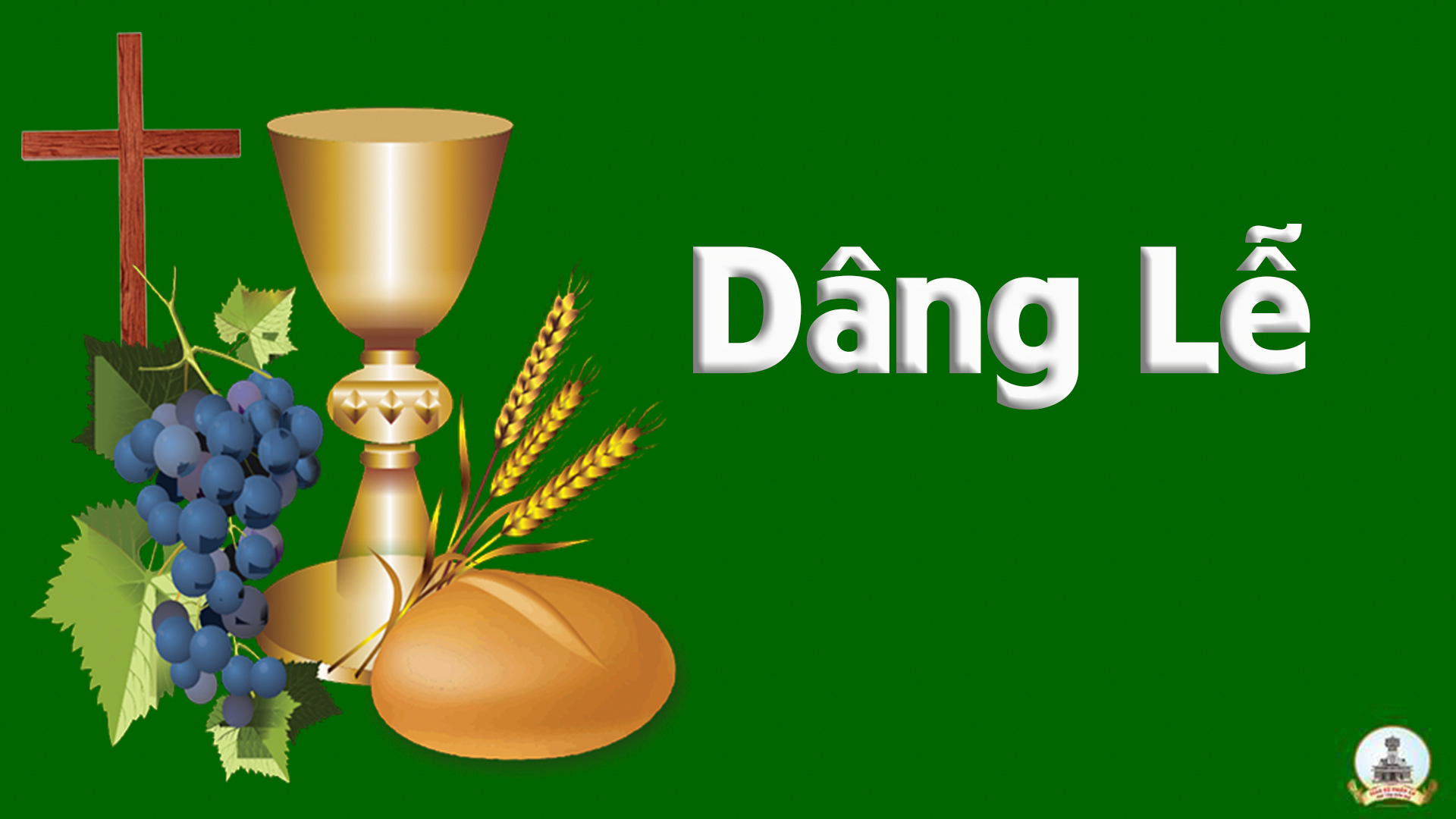 Của Lễ Đơn Sơ
Đa Minh
Tk1: Xin kính dâng của lễ bé mọn đơn sơ. Là bao trái tim thơ trẻ í a dại khờ. Như bánh thơm rượu nho pha với giọt nước trong. Nên lễ dâng thành tin không bến không bờ.
Đk: Xin dâng lên cõi lòng son. Xin dâng lên tâm tình con. Xin dâng lên cuộc sống vui tươi sạch trong. Xin dâng lên ước mộng xanh, mong nhân gian sống đoàn viên trong yêu thương an bình kết liên muôn lòng.
Tk2: Xin Chúa thương gìn giữ tâm hồn thơ ngây. Vượt muôn đắng cay yêu đời sống vui hằng ngày. Ngoan ngoãn cùng mẹ cha yêu mến người thiết tha. Nên đóa hoa đẹp tươi tô thắm quê nhà.
Đk: Xin dâng lên cõi lòng son. Xin dâng lên tâm tình con. Xin dâng lên cuộc sống vui tươi sạch trong. Xin dâng lên ước mộng xanh, mong nhân gian sống đoàn viên trong yêu thương an bình kết liên muôn lòng.
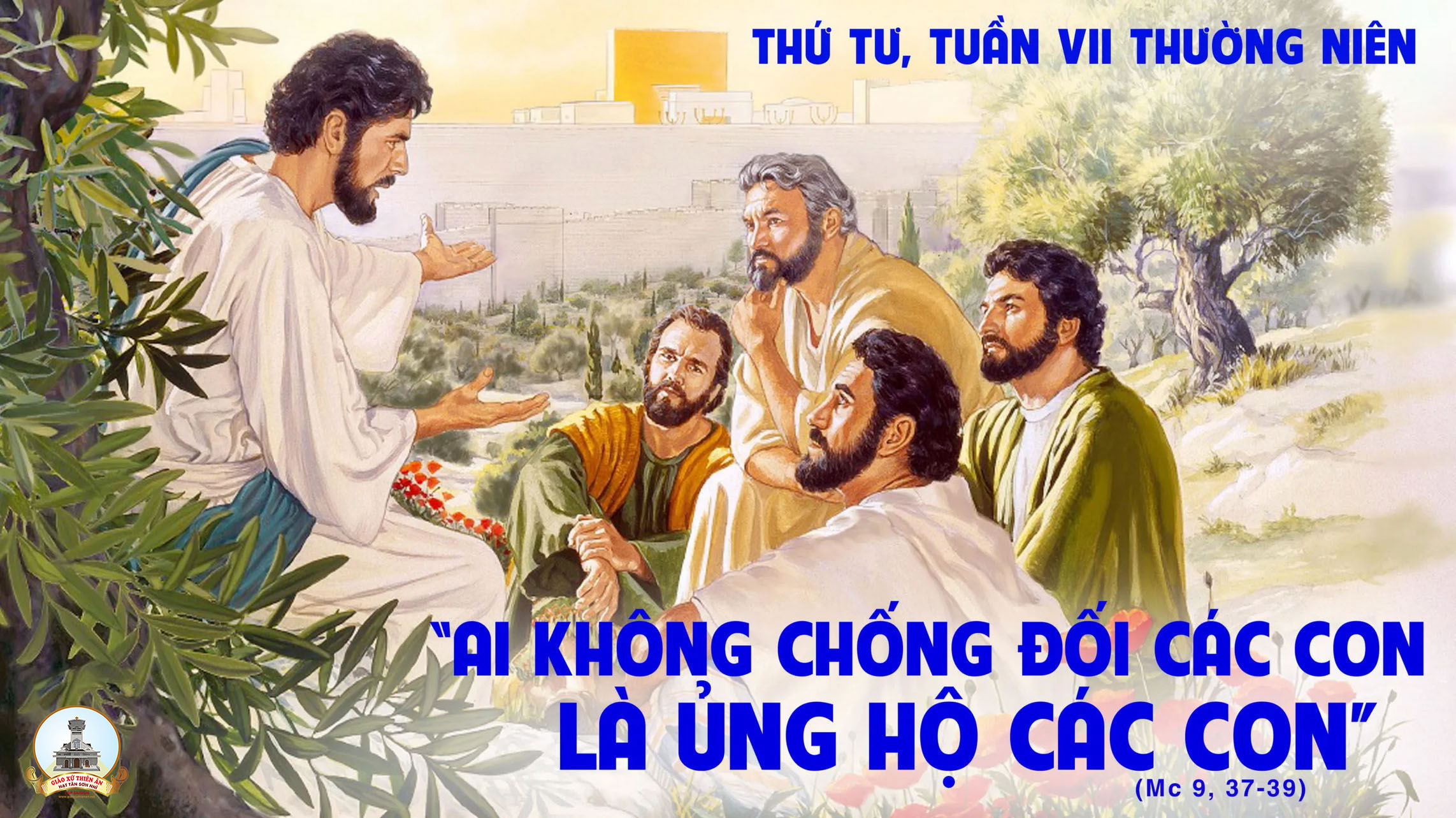 Ca Nguyện Hiệp LễChúa Biến Đổi Lòng ConVị Thiên
Tk1: Chúa muốn con như một đứa trẻ thơ, biết sống đơn sơ và không dối gian. Cùng nhớ vâng nghe Lời dạy của Chúa, hầu cho con hưởng hạnh phúc Thiên Đàng.
**: Chúa hãy cho con một tấm lòng son, để biết quan tâm và chia sẻ nhau. Vì chính anh em là hiện thân Chúa yêu hết tha nhân như Chúa yêu con.
Đk: Chúa ơi! Xin Chúa biến đổi lòng con, sáng như ánh mặt trời đang tỏa chiếu. Để con dám sống như Ngài “Trao Ban” dám chết như Ngài “Hiên Ngang” hầu chứng minh cho tình Chúa.
***: Và Chúa hiện diện trong cõi lòng cùng tặng ban sức mạnh để bước đi trên đường.
Tk2: Chúa hãy sai con vào chốn lầm than, quyết sống an nhiên để nên chứng nhân. Ở những nơi đâu còn nhiều tranh chấp, cùng đem thương mến xóa hết căm hờn.
***: Chúa muốn cho con được hưởng bình an, để sẻ chia cho người hay oán than. Cuộc sống hôm nay ngập tràn bế tắc, xin Chúa ban cho đời những hy vọng.
Đk: Chúa ơi! Xin Chúa biến đổi lòng con, sáng như ánh mặt trời đang tỏa chiếu. Để con dám sống như Ngài “Trao Ban” dám chết như Ngài “Hiên Ngang” hầu chứng minh cho tình Chúa.
***: Và Chúa hiện diện trong cõi lòng cùng tặng ban sức mạnh để bước đi trên đường.
Tk3: Chúa đã đưa con vào chốn đẹp mơ, Ngài mở tai con để nghe tiếng thơ. Làn gió lên cao cùng ngàn tinh tú, nhẹ nâng câu hát xa tới chân trời.
***: Chúa hãy cho con được cất bài ca, tình Chúa bao la trời mây thiết tha. Và đến mai sau ngàn năm sóng vỗ cảm mến tri ân tình Chúa muôn đời.
Đk: Chúa ơi! Xin Chúa biến đổi lòng con, sáng như ánh mặt trời đang tỏa chiếu. Để con dám sống như Ngài “Trao Ban” dám chết như Ngài “Hiên Ngang” hầu chứng minh cho tình Chúa.
***: Và Chúa hiện diện trong cõi lòng cùng tặng ban sức mạnh để bước đi trên đường.
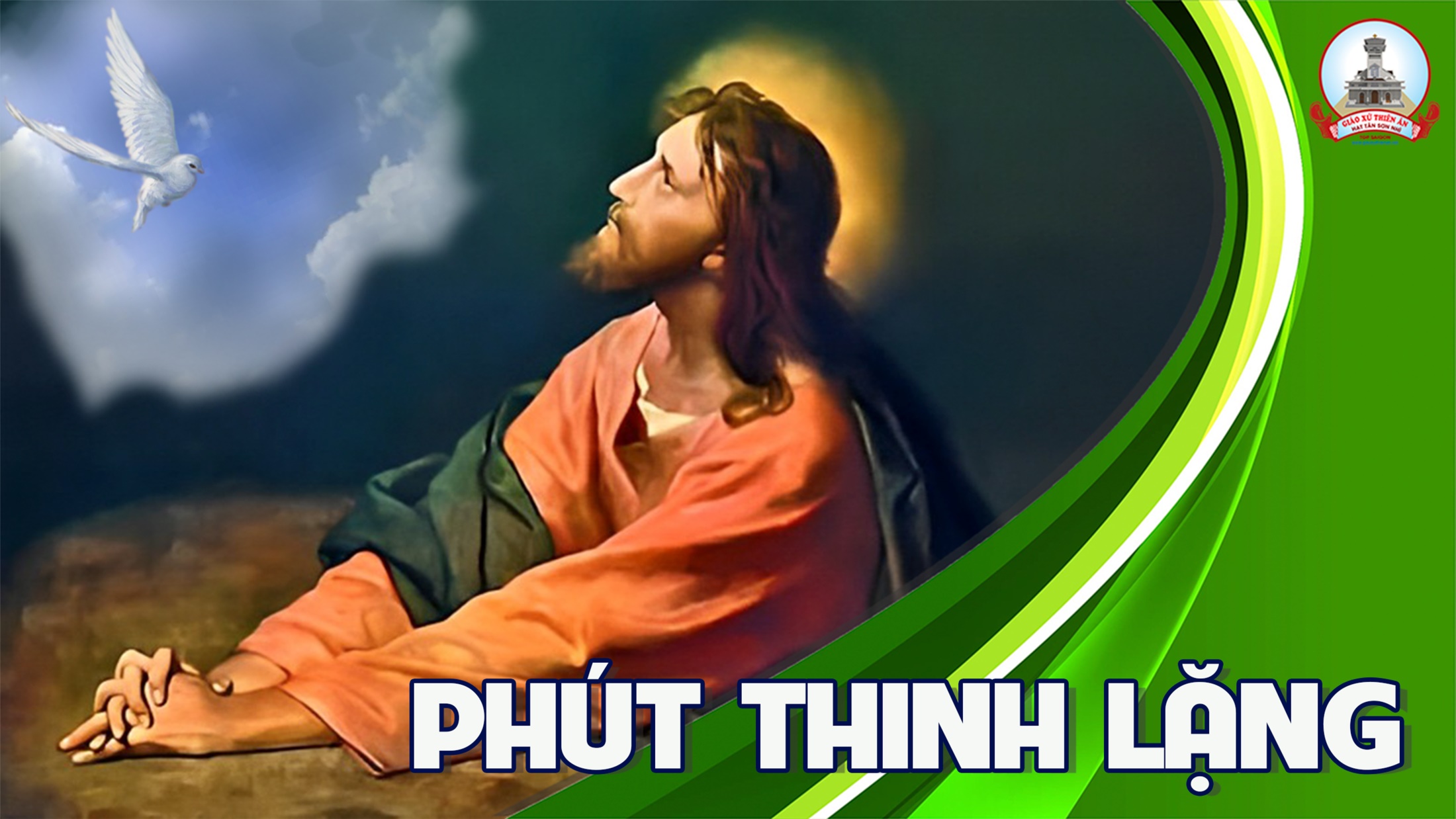 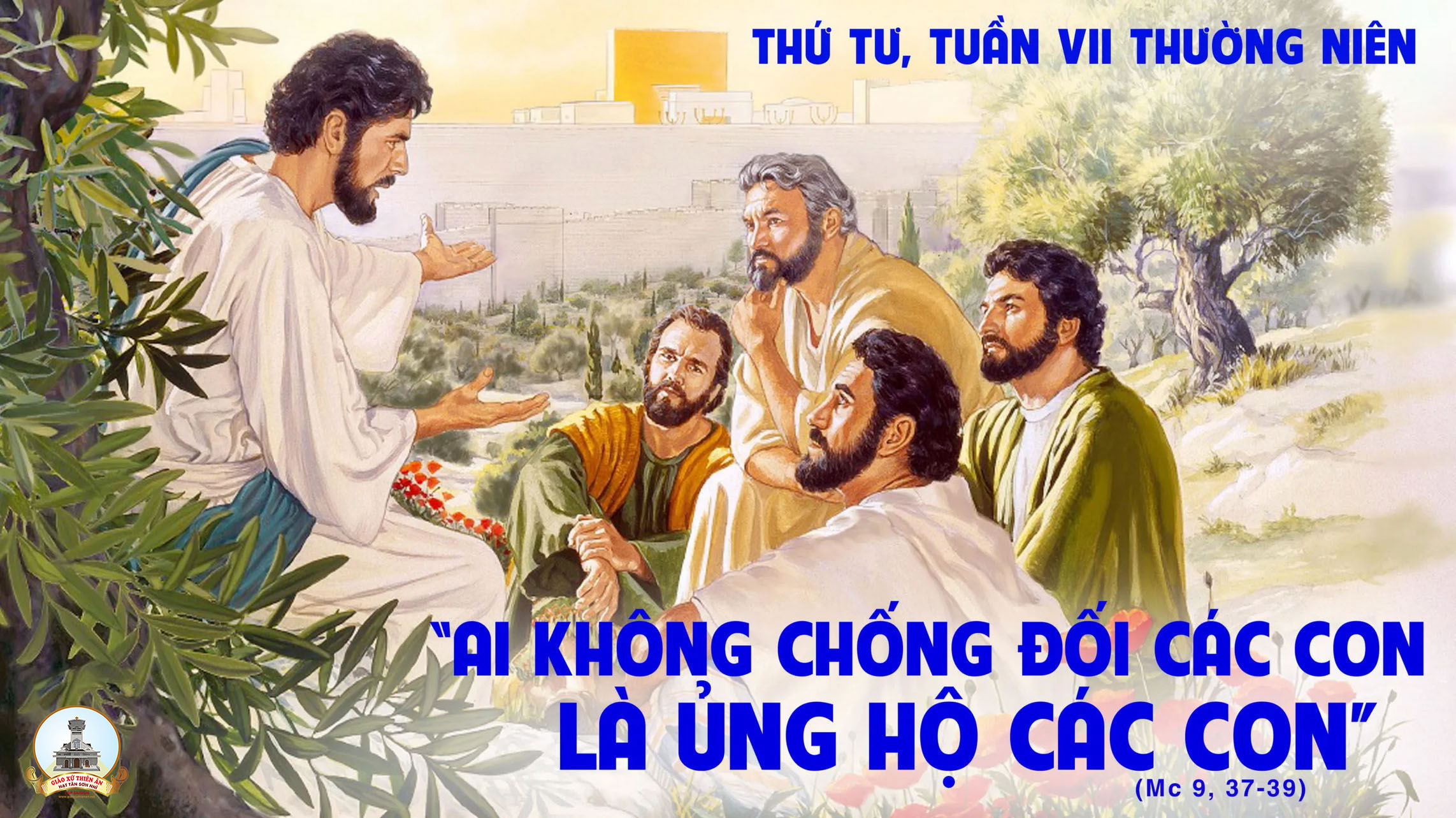 Ca Kết LễVề Bến Thiên ĐàngMinh Đệ
Đk: Nguyện xin Thánh cả Giu-se quyền cao sang, rầy đang no đầy ơn phúc trên ngai vàng. Cứu giúp chúng con thế trần lầm than. Ngày đêm mong về quê yên vui phúc nhàn.
Tk2: Dạt dào trên sóng con luôn vững tâm cậy trông. Đời con đang sống xin cho hồn con trắng trong. Lạy Cha khắp trong trần gian đâu thấy những ngày bình yên. Xin Cha thương dắt con về bến yên vui Thiêng Đàng.
Đk: Nguyện xin Thánh cả Giu-se quyền cao sang, rầy đang no đầy ơn phúc trên ngai vàng. Cứu giúp chúng con thế trần lầm than. Ngày đêm mong về quê yên vui phúc nhàn.
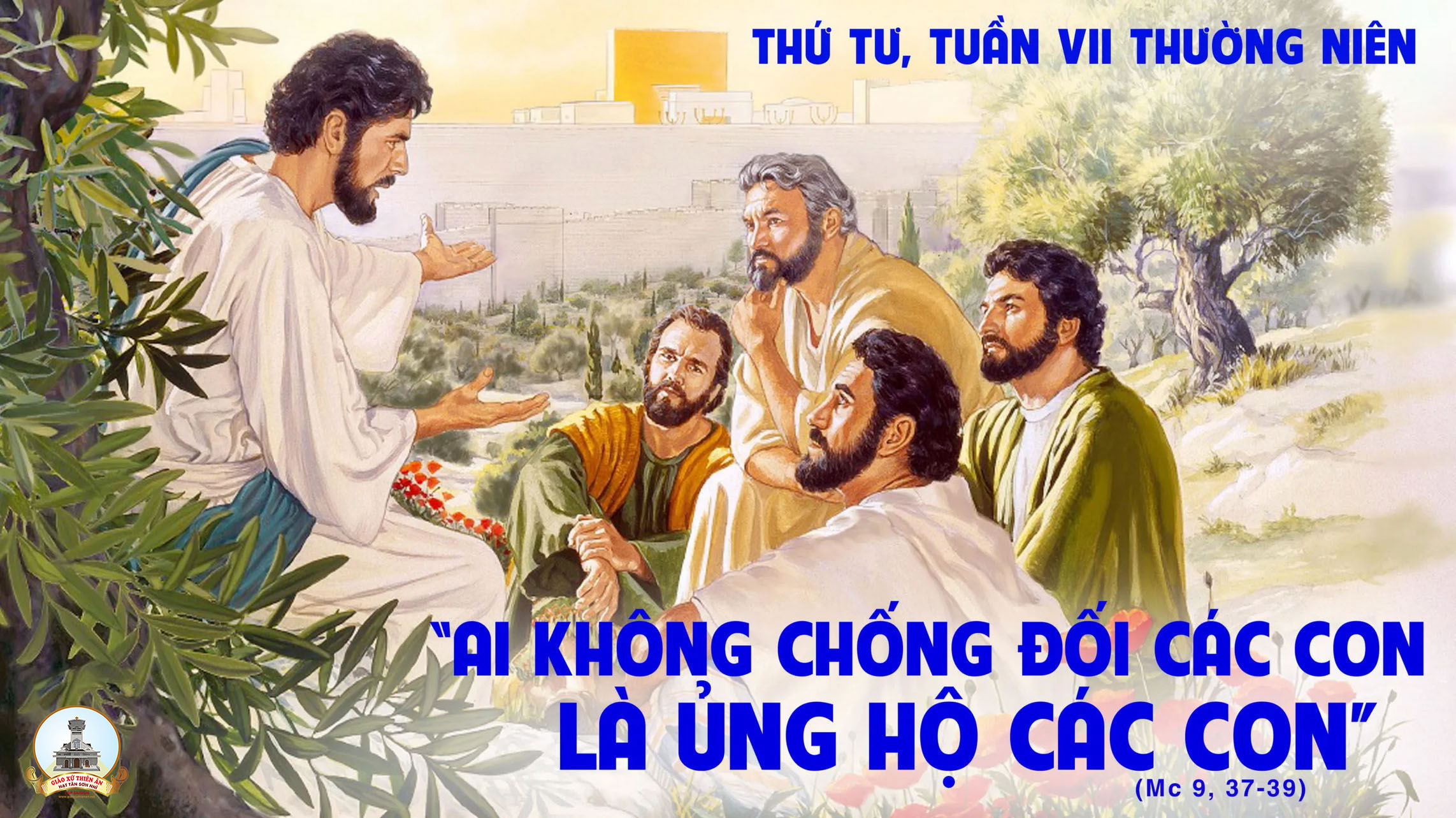